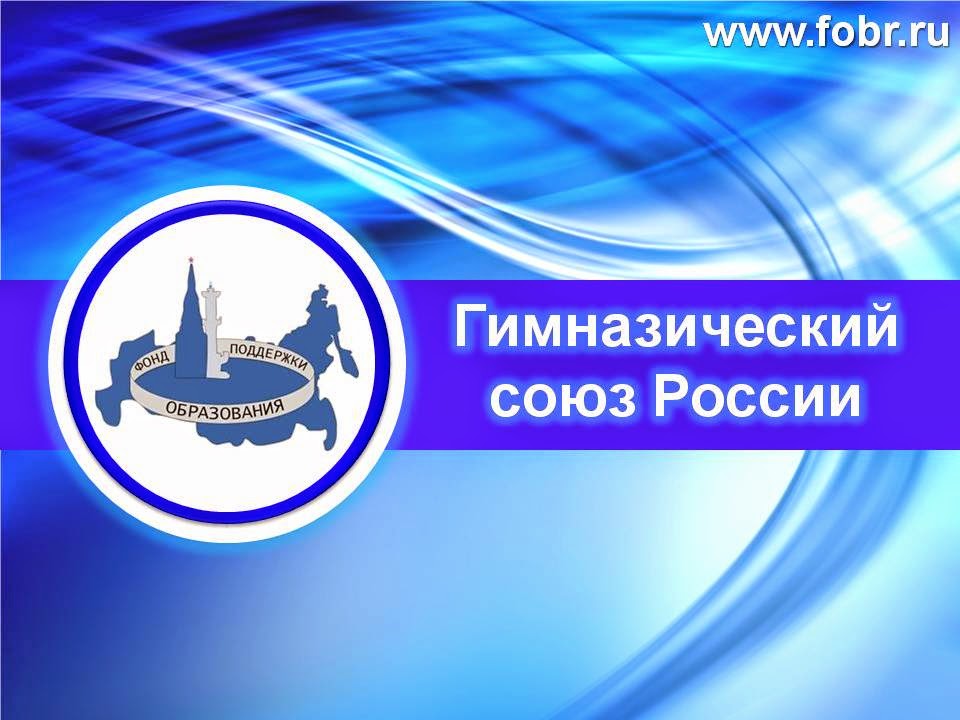 Деятельность 
Ресурсного центра 
в условиях применения профессиональных стандартов
МБОУ ГСШ № 3 
р.п. Городище 
Волгоградской области
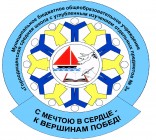 Инновационная деятельность учреждения в 2016-2017 учебном году
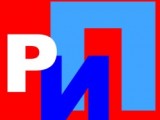 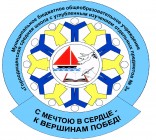 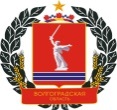 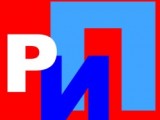 Применение 
профессиональных стандартов -
одно из  приоритетных инновационных направлений деятельности  МБОУ ГСШ № 3 .
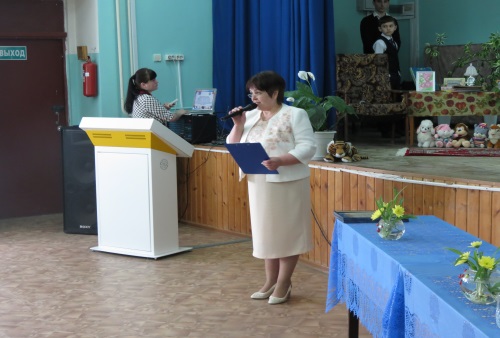 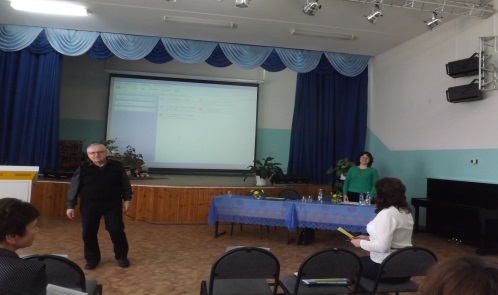 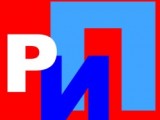 Промежуточные результаты 
данного направления:
обновление нормативно-правовой базы (локальные нормативные акты, должностные инструкции, социальный паспорт учреждения и другие);
совершенствование профессиональных компетенций руководящих и педагогических кадров;
апробация инновационных технологий в организации и проведении урочных и внеурочных мероприятий в контексте системно-деятельностного подхода;
классификация и систематизация работы с различным контингентом обучающихся;
организация и проведения семинарских занятий для руководящих и педагогических работников ОУ Волгоградской области и других регионов России;
распространение опыта работы учреждения и отдельных педагогических кадров.
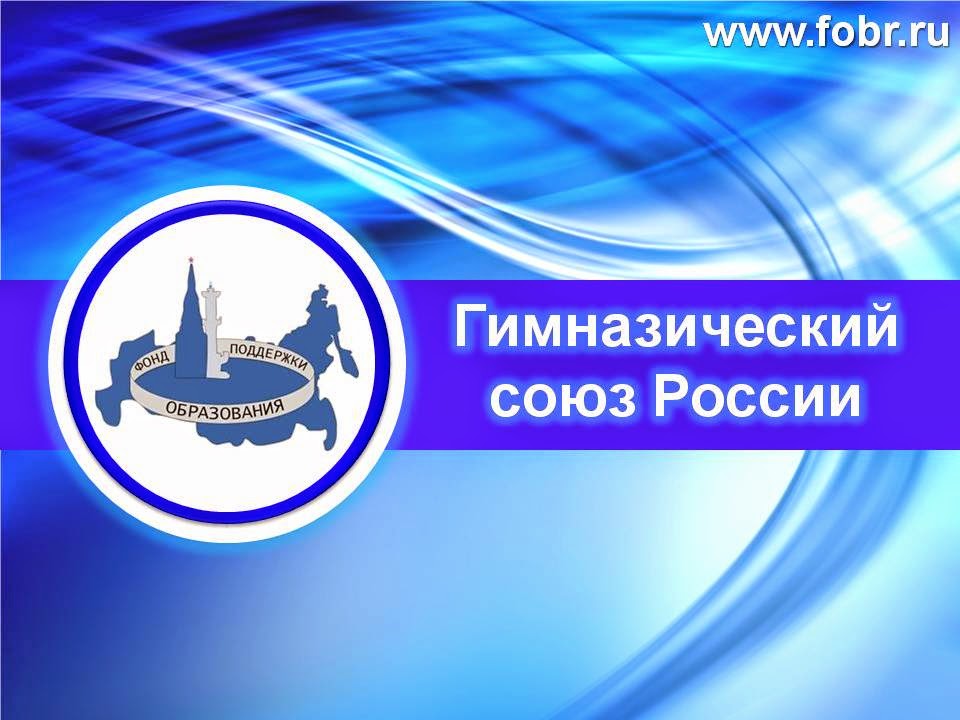 Ресурсный центр -
стартовая площадка для распространения опыта работы учителями Городищенского муниципального района в 2016-2017 учебном году при участии Фонда поддержки образования г. Санкт-Петербурга.
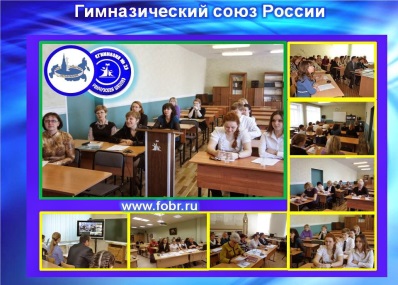 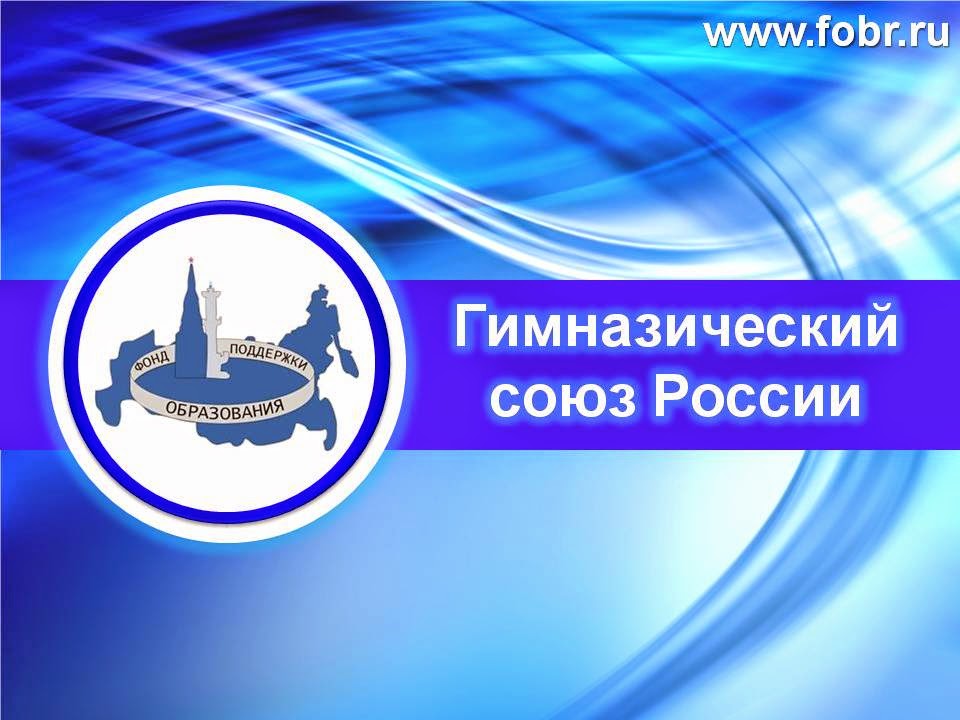 Фонд поддержки образования
Миссия Фонда – всемерно стимулировать развитие отечественного образования как системы, позволяющей каждому человеку приобщиться к ценностям национальной и мировой культуры, реализовать свой личностный потенциал и найти достойное место в жизни, тем самым способствуя процветанию государства и общества.
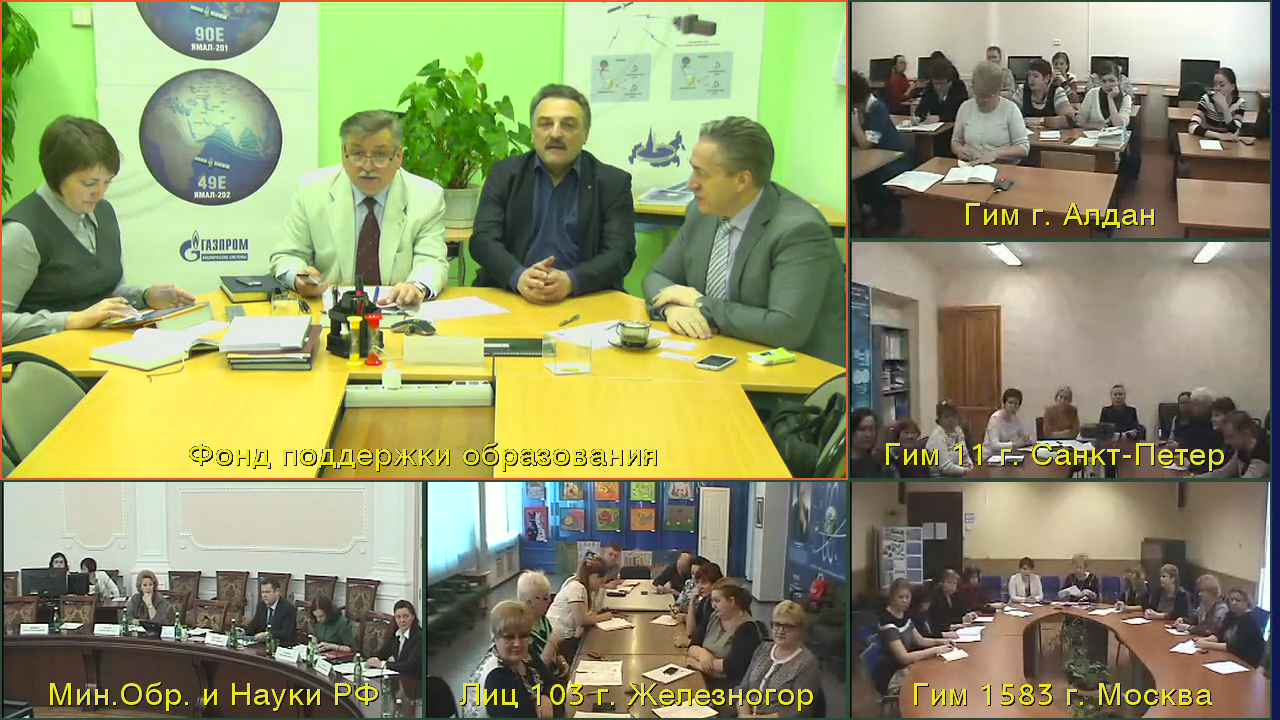 Партнеры Всероссийской 
Национальной образовательной программы «Гимназический союз России»
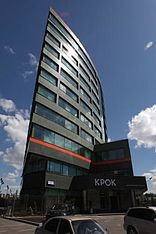 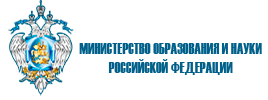 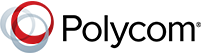 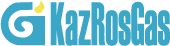 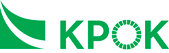 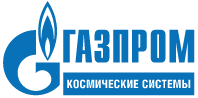 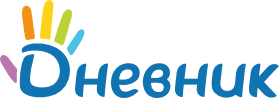 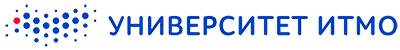 Партнеры
Всероссийской национальной образовательной программы в Волгоградской области
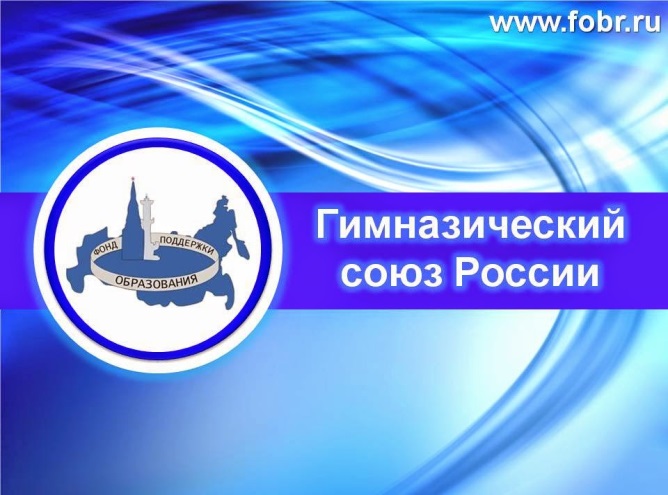 Образовательные организации 
Волгоградской области – 
участники Программы
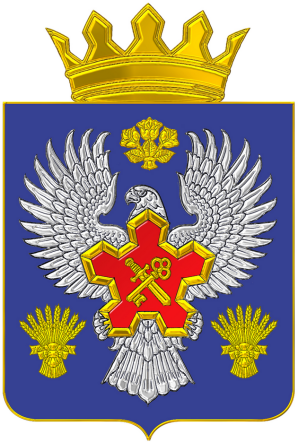 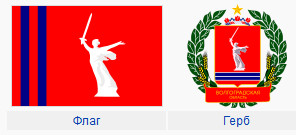 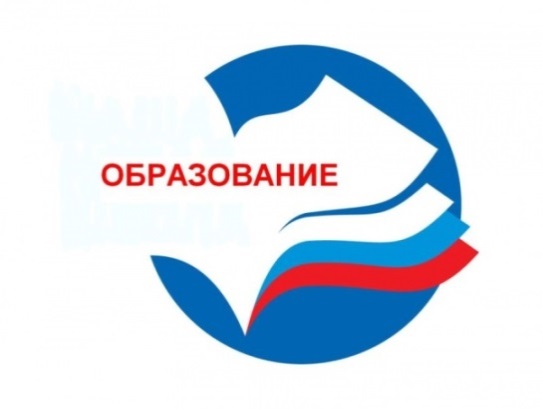 Администрация
 Городищенского муниципального района
Волгоградской области
Администрация
Волгоградской области
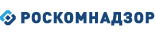 Федеральная служба по надзору 
в сфере связи, информационных технологий и массовых коммуникаций по Волгоградской области и Республике Калмыкия
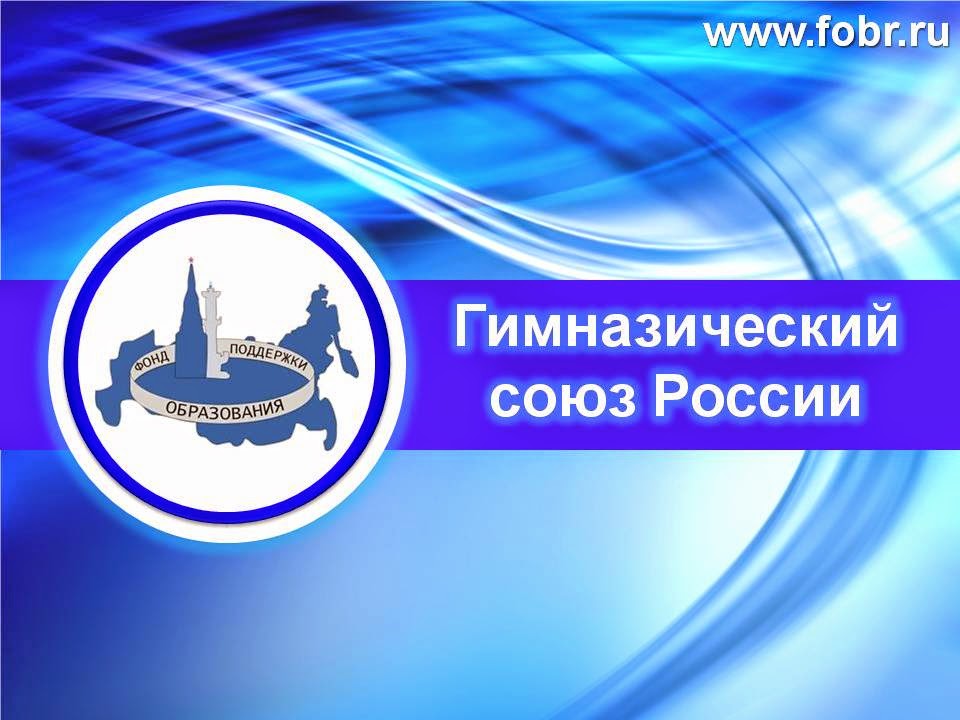 Роль сеансов ВКС:
руководящим и педагогическим кадрам отдаленных школ представлена возможность  продемонстрировать достижения и инновационные находки в управлении школой, воспитании обучающихся, методике преподавания учебных предметов, организации внеурочной деятельности.
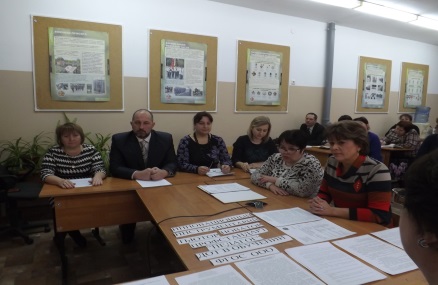 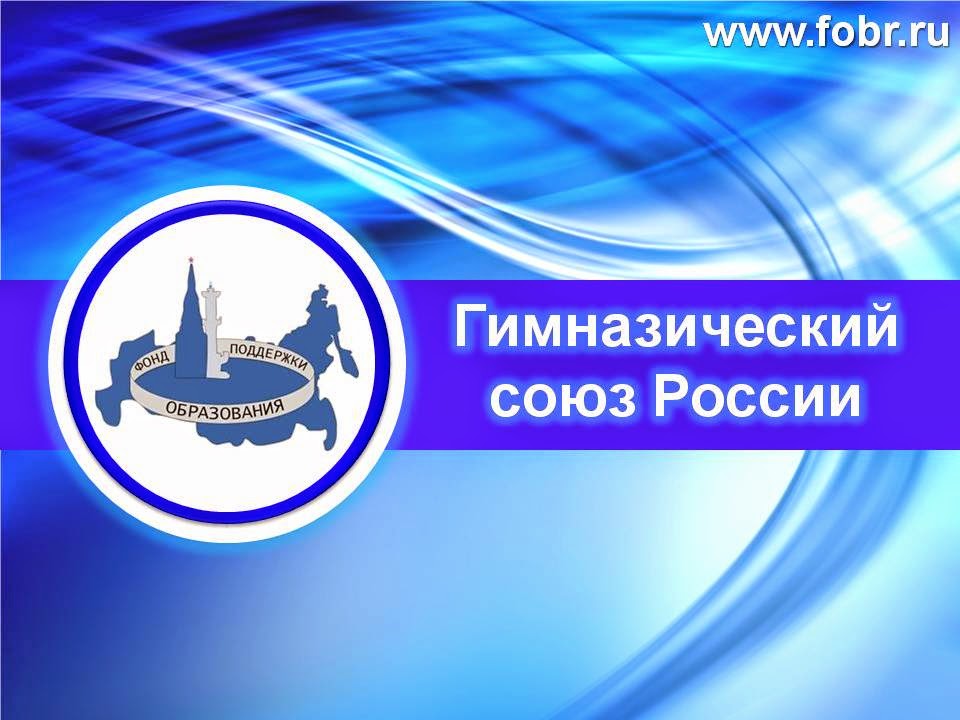 Формы распространения опыта в 2016-2017 учебном  году
Сеансы ВКС в рамках 
Всероссийской национальной образовательной 
программы «Гимназический союз России»
Публикации
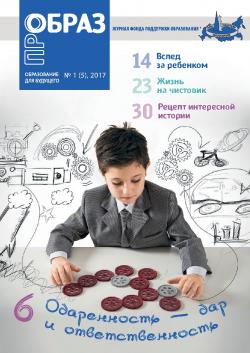 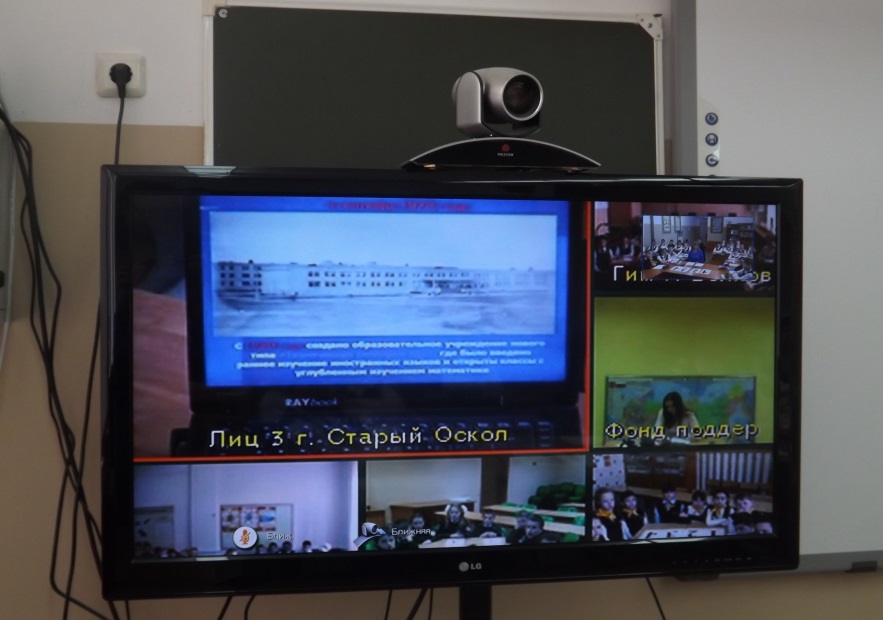 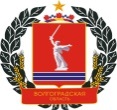 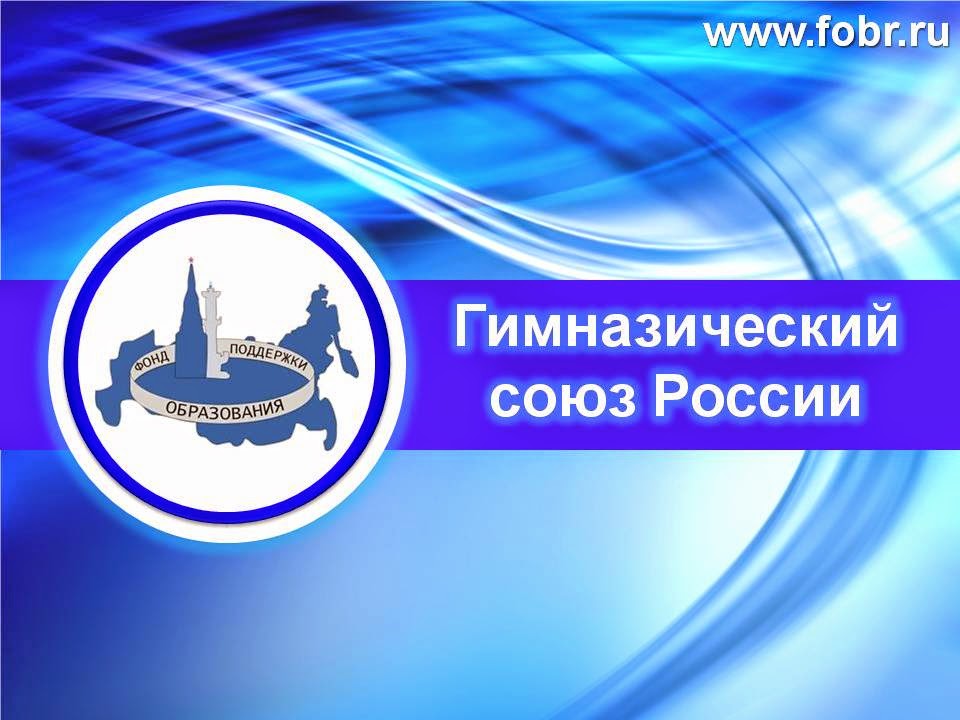 Формы распространения опыта в 2016-2017 учебном  году
Размещение опыта работы на официальном сайте Фонда поддержки образования
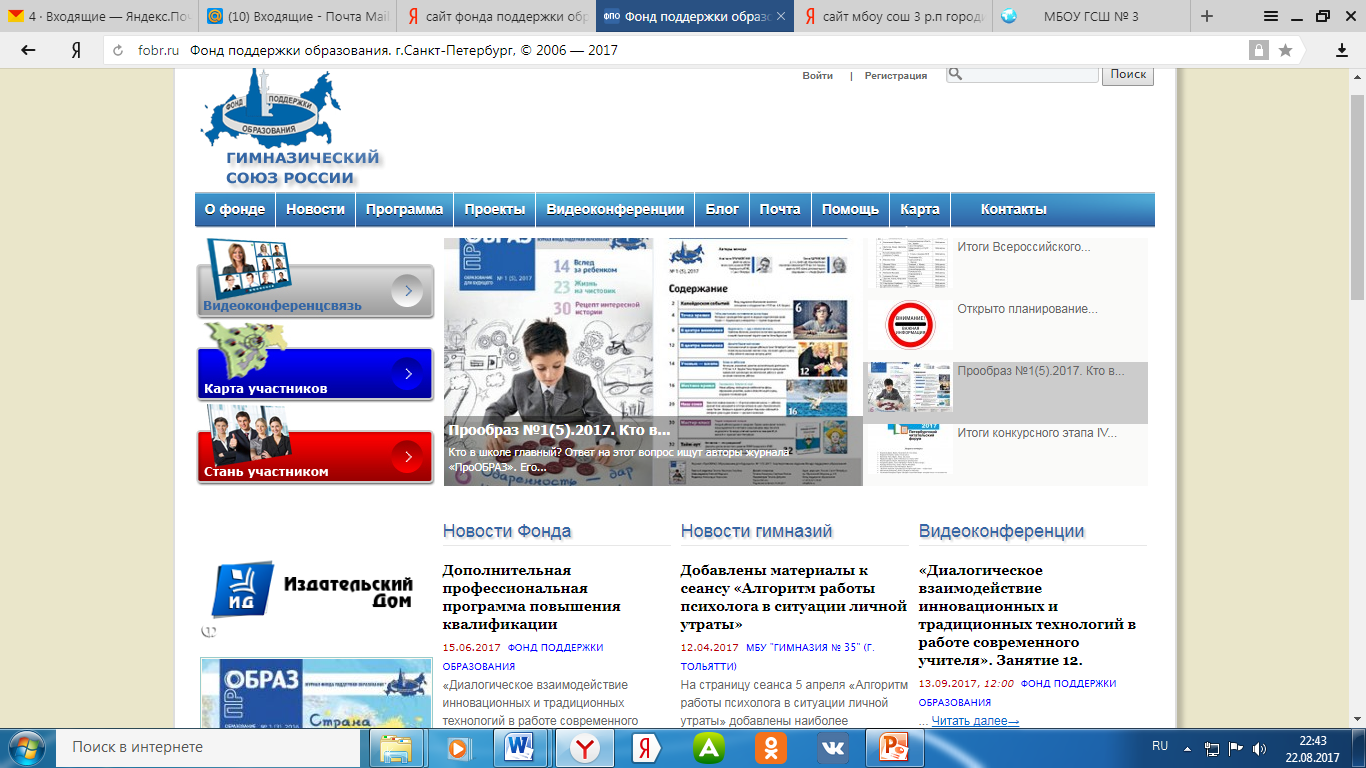 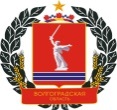 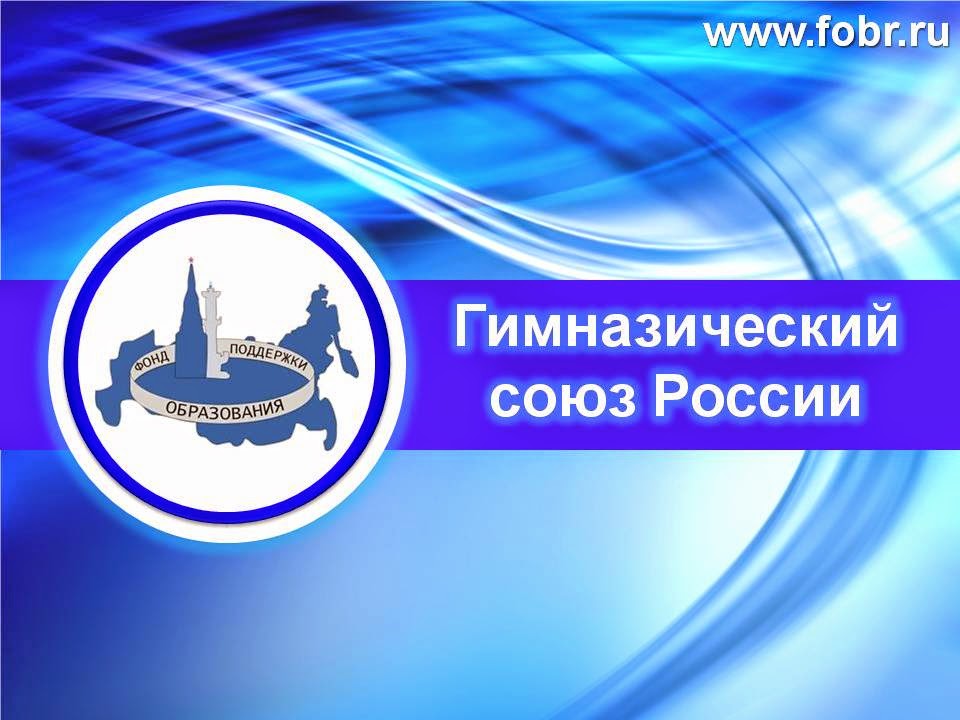 Формы распространения опыта в 2016-2017 учебном  году
Участие в заседаниях НОУ,  чтениях, конкурсных программах
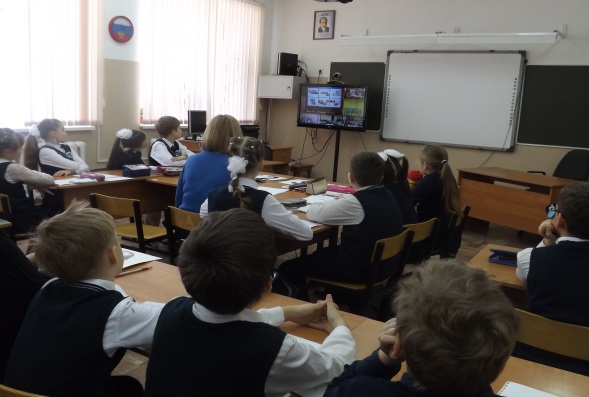 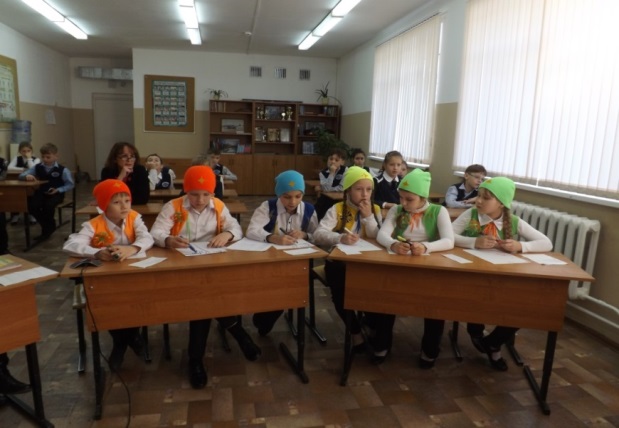 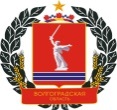 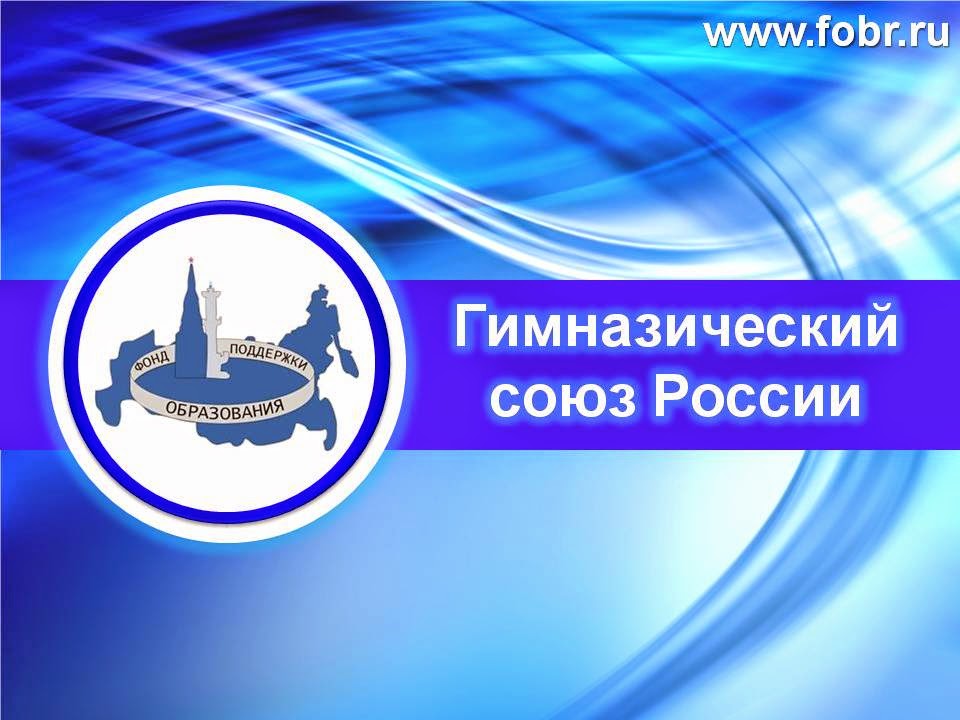 ИТОГИ 2016-2017 учебного  года
С октября 2016 года по март 2017 года опыт работы учителями МБОУ Городищенского муниципального района был представлен на 11 сеансах ВКС, в том числе:
в рамках заседаний районных методических объединений – 10;
дважды проведены заседания РМО учителей истории и обществознания;
количество школ и МБОУ ДС – 19.
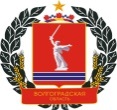 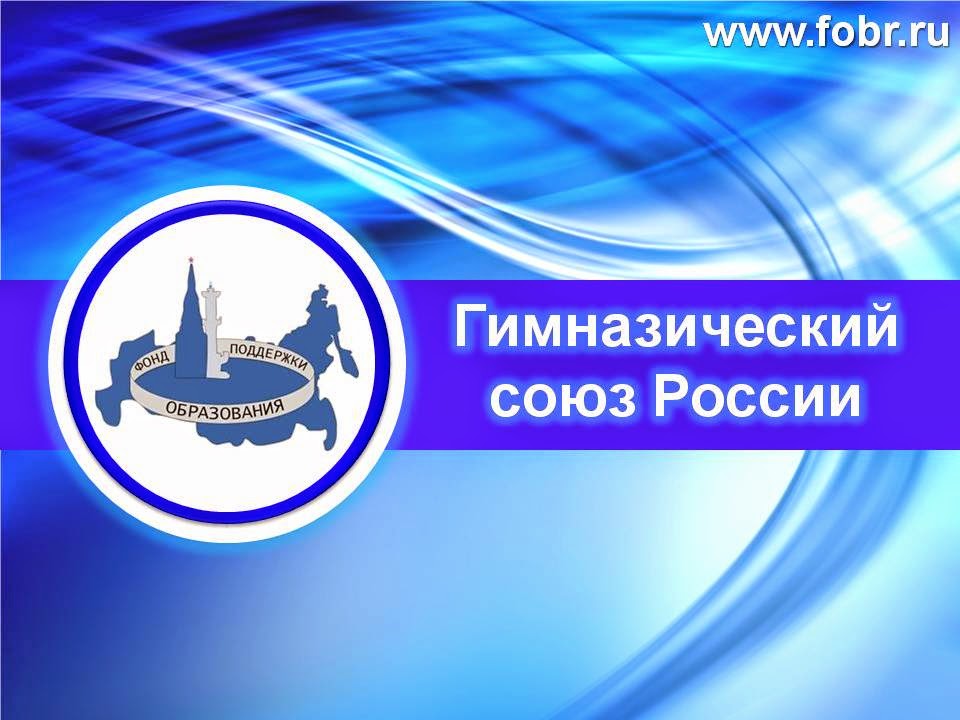 ИТОГИ 2016-2017 учебного  года
Количество педагогических работников, представивших опыт, составило 79 человек, в том числе 5 человек представляли опыт работы дважды.

      Руководящие и педагогические работники МБОУ ГСШ № 3 приняли участие в 13 сеансах ВКС, в том числе:
в роли участников – 7 учителей в 7 сеансах (в том числе выступили на 6 заседаниях РМО);
в роли слушателей – 12 человек в 8 сеансах ВКС.
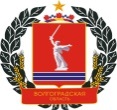 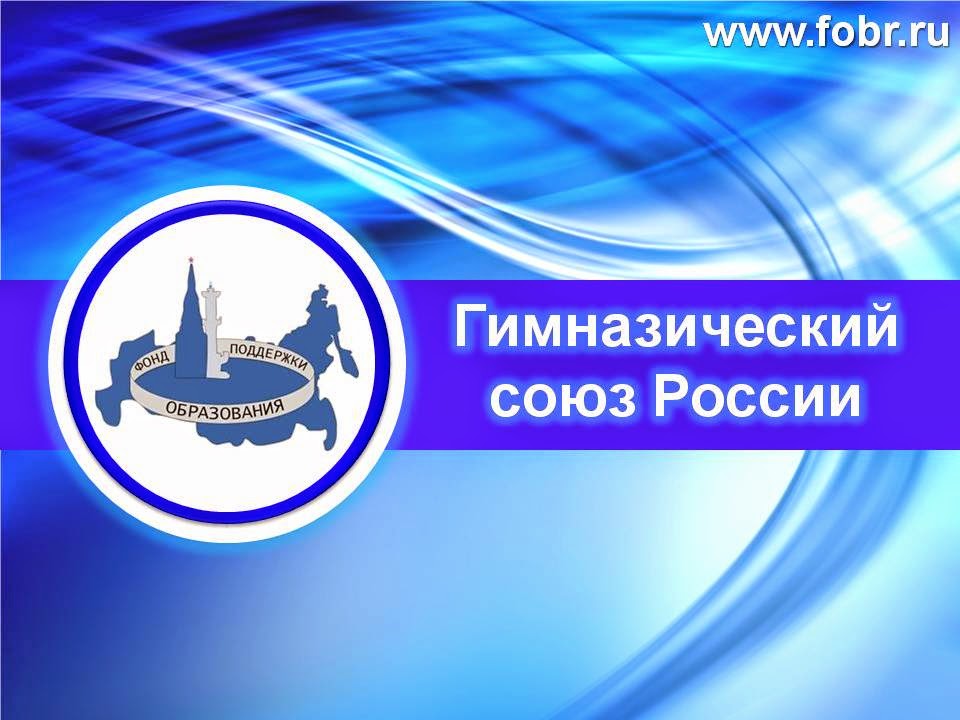 ИТОГИ 2016-2017 учебного  года
Обучающиеся учреждения приняли участие в 14 сеансах ВКС, в том числе:
в рамках заседания РМО – 3 человека (участники НОУ, 30.03.2017);
в 5 сетевых играх – участники оздоровительного лагеря «Солнечный» при учреждении, обучающиеся 3-11-х классов;
в 3 устных журналах и литературных гостиных и фестивалях (3-4 и                  11  классы);
в 2 конкурсах по английскому языку  (обучающиеся 7-10-х  классов);
в 2 юношеских чтениях и конкурсах НОУ (обучающиеся 3-4-х, 8-х и 11-х классов;
в 1 сеансе по подготовке к ОГЭ по географии  (5 обучающихся 9-х классов).
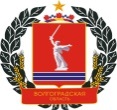 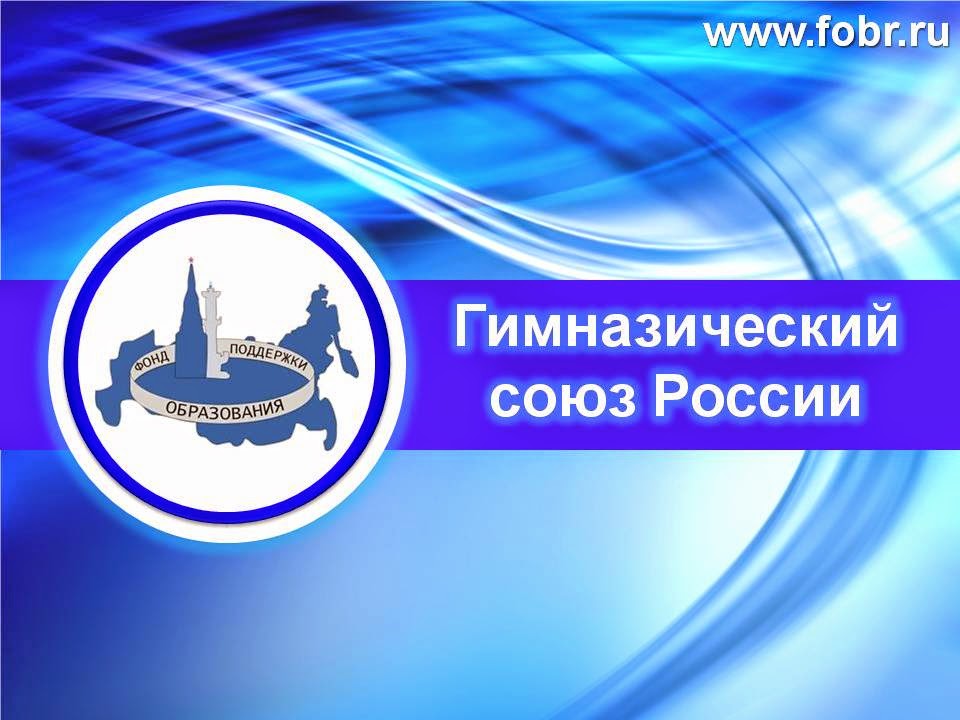 ИТОГИ 2016-2017 учебного  года
В рамках Всероссийской образовательной программы «Гимназический союз России» в 2016-2017 учебном году было завоевано 9 призовых мест, в том числе:
в командных конкурсах – 2; 
в личном первенстве – 2 (участники НОУ 3-4 классы),
в конкурсе английской песни – 3 человека (9-11  классы), 
участники конкурса юных поэтов – 2 человека (8 и 10 классы); 
лауреаты сетевой командной игры – обучающиеся 4 класса,
дипломанты Всероссийских Булгаковских чтений  - 2 человека (8 и 11 классы).
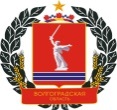 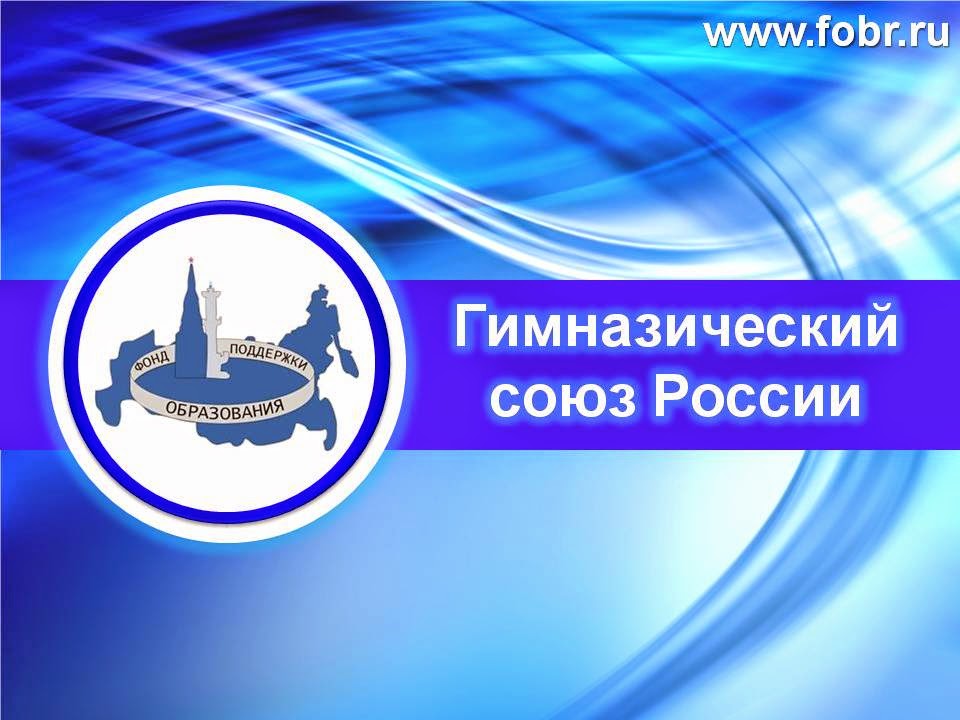 ИТОГИ 2016-2017 учебного  года
Всего в 2016-2017 учебном году учреждением в качестве организатора или соведущей студии было организовано 25 сеансов ВКС.
          По итогам участия в сеансах ВКС были подготовлены статьи в общественно-политической газете Городищенского района Волгоградской области «Междуречье»   (от 27 января 2017 года) и научно-методическом журнале: «ПроОБРАЗ. Образование для будущего». № 1 (5) 2017. Корпоративное издание Фонда поддержки образования. 
            Опыт инновационной деятельности учреждения по указанным направлениям размещен на официальном сайте учреждения в сети «Интернет» и был представлен на III региональном инновационном фестивале, который проходил 10 мая 2017 года на базе МОУ гимназия № 17 г. Волгограда.
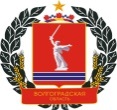 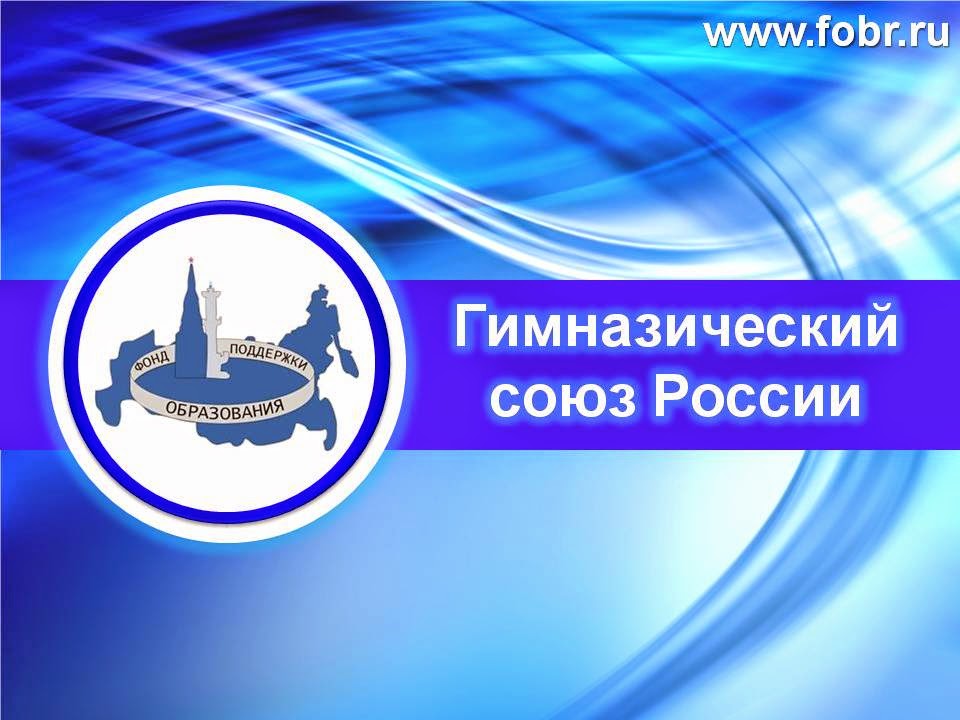 Мониторинговые исследования Ресурсного центра
Цель: выявить профессиональные и личностные достижения и затруднения руководящих и педагогических кадров.
       Охват: 100% учителей МБОУ ГСШ № 3 и 113 педагогов МБОУ Городищенского муниципального района.
Результат: 
35% учителей МБОУ ГСШ № 3 в течение 2-х лет стали постоянными активными участниками сеансов ВКС;
25% - представили свой опыт работы; 
20% учителей смогли вовлечь в организацию и проведение сеансов ВКС более 100 обучающихся учреждения (18% от общего количества школьников учреждения).
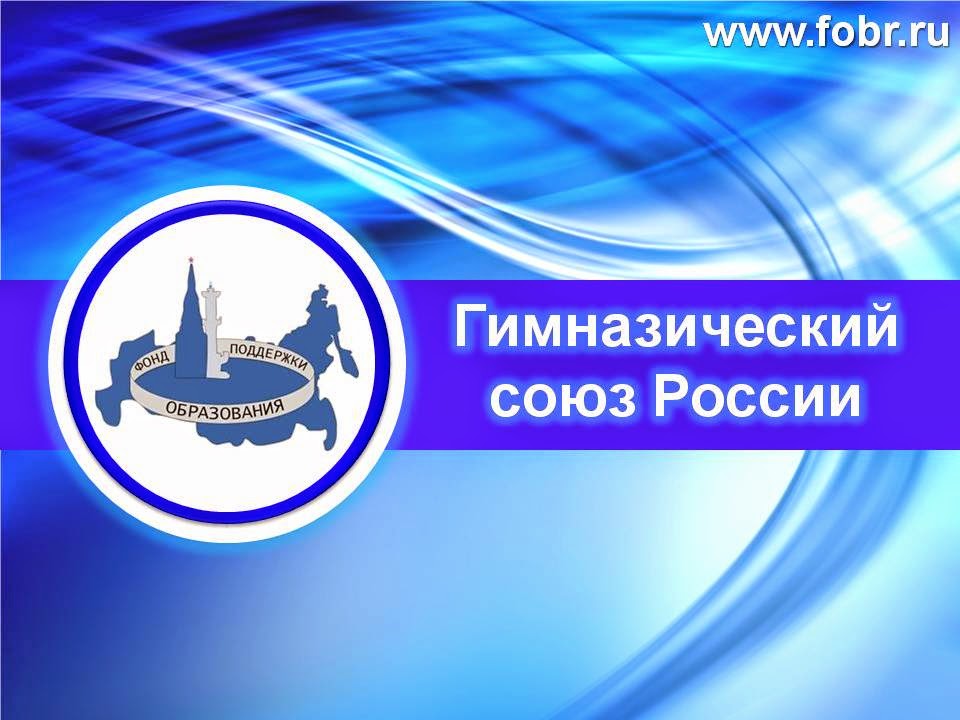 Мониторинговые исследования Ресурсного центра
Участие в сеансах ВКС
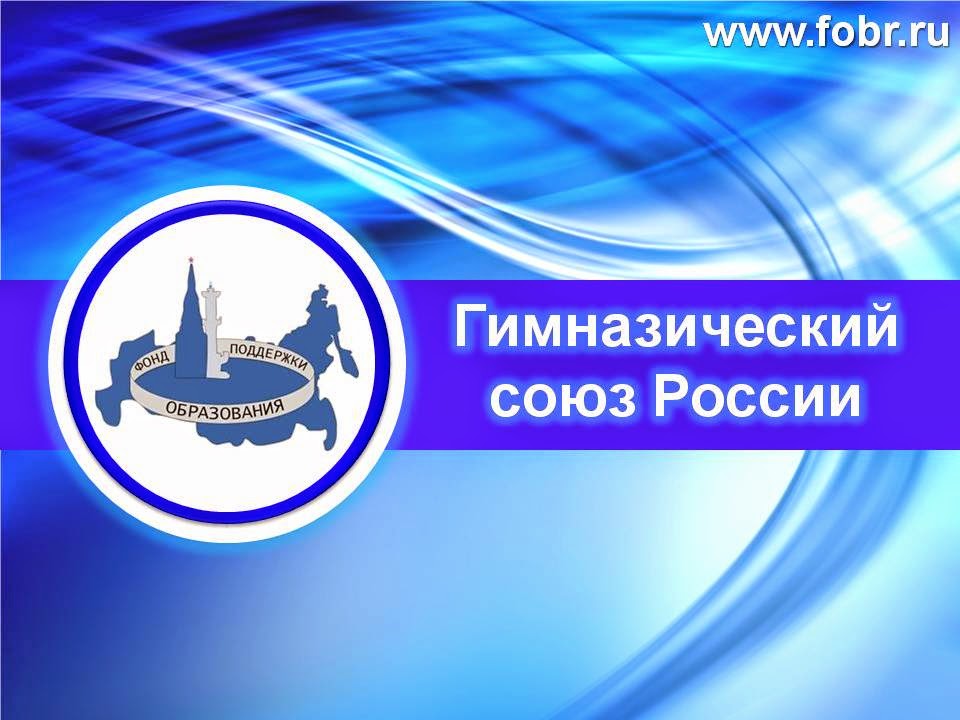 Мониторинговые исследования Ресурсного центра
Применение инновационных технологий
(методов обучения и педагогических приемов) 
в течение последних трех лет
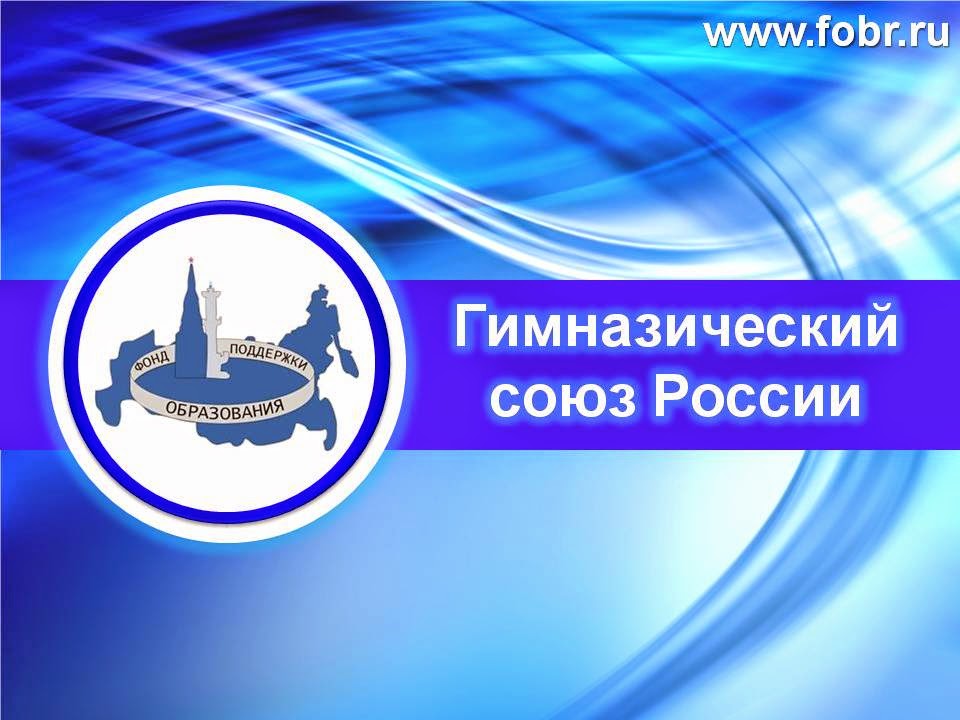 Мониторинговые исследования Ресурсного центра
Готовность к освоению инновационных 
педагогических технологий 
в рамках сеансов ВКС
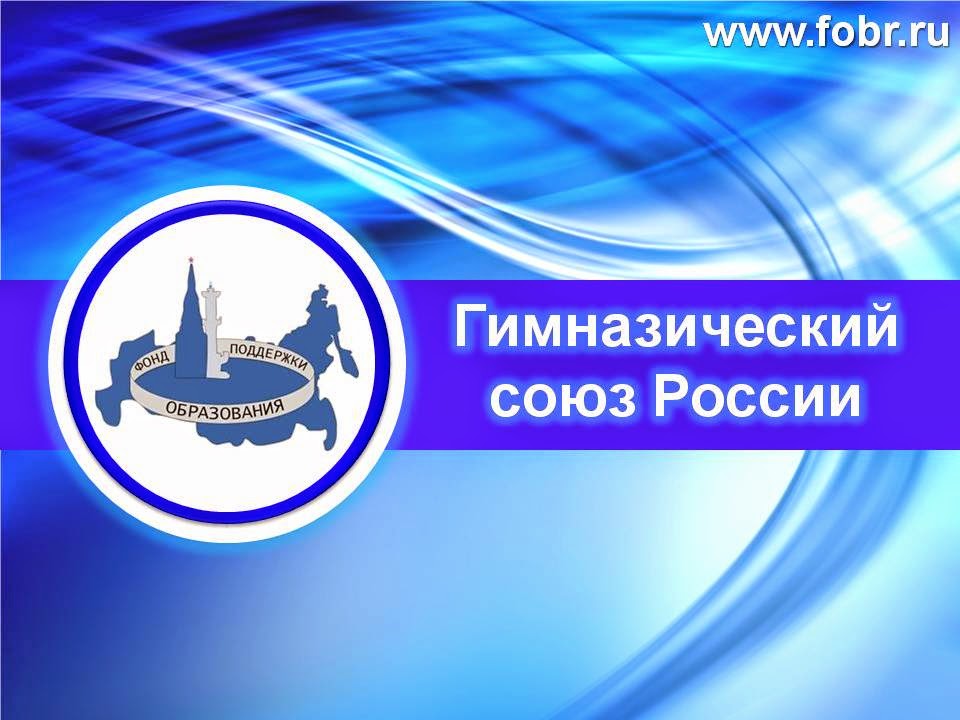 ИТОГИ 2016-2017 учебного  года
Высокий уровень квалификации 
руководящих и педагогических работников ОУ 
Городищенского муниципального района оценили
 школы Волгоградской области 
(г.г.  Новоаннинский, Фролово, Михайловка, Камышин, 
Николаевск, Дубовка, Жирновск, ряда сельских населенных пунктов), 
а также г. Элисты, г. Санкт-Петербурга,
г. Уржума Кировской области, г. Тулы, 
г. Шумерли Чувашии  и других регионов России.
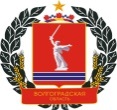 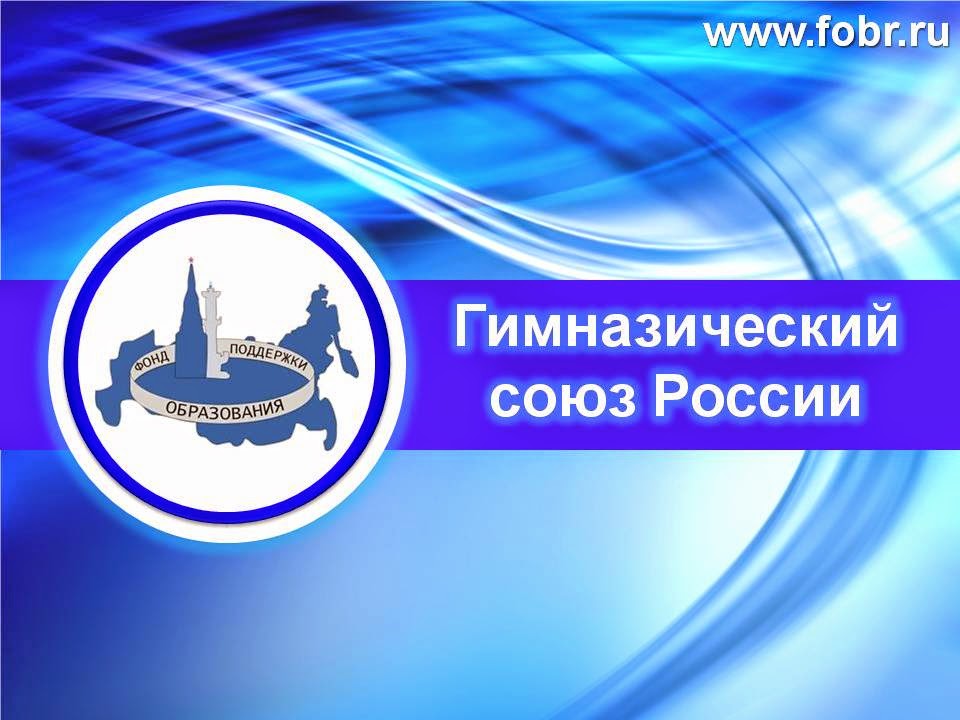 ИТОГИ 2016-2017 учебного  года
МБОУ ГСШ № 3 – победитель ТОП-15 лидеров 
Всероссийской национальной образовательной программы 
«Гимназический союз России»
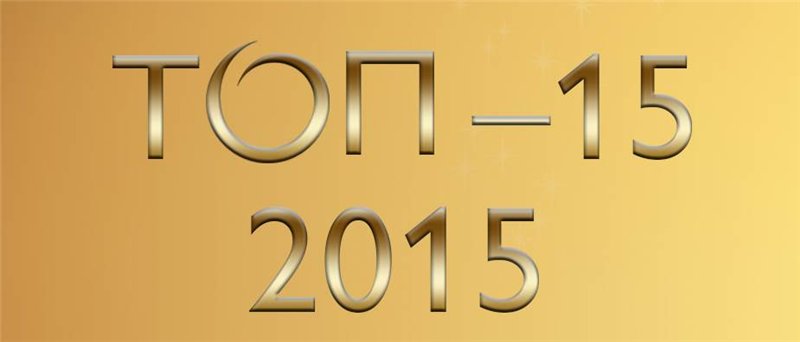 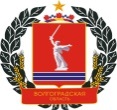 Планирование сеансов ВКС на 2017-2018 учебный  год и участие в них
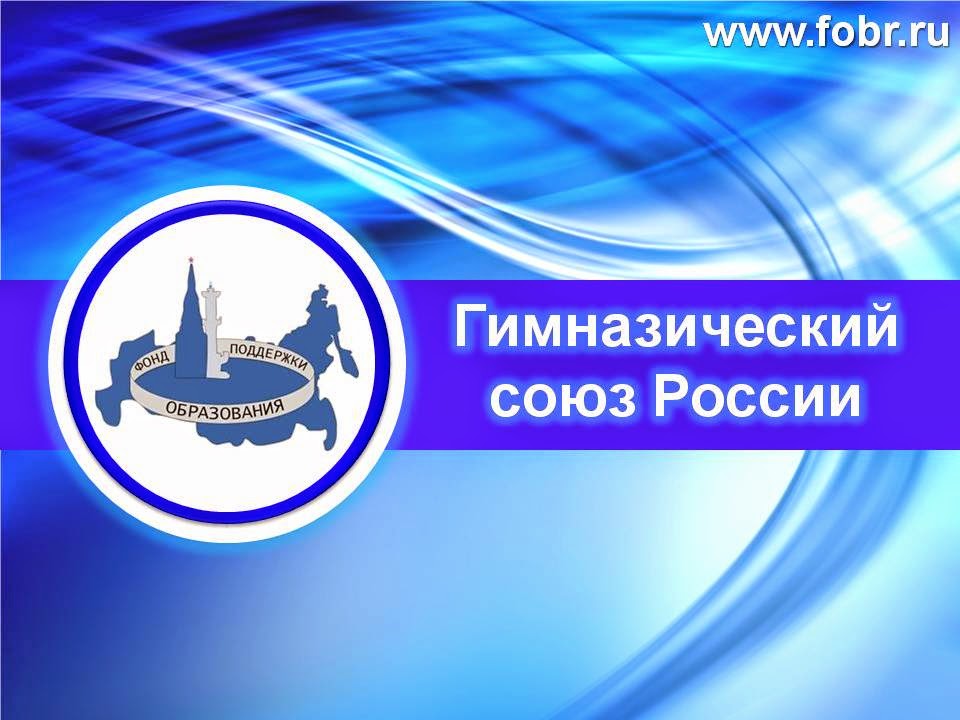 Для руководителей и педагогов:
распространение опыта работы учителями МБОУ ГСШ № 3;
распространение опыта работы учителями РМО;
проведение бинарных сеансов;
проведение Фестиваля-конкурса профессионального мастерства «На шаг впереди!»;
участие в сеансах ВКС в качестве слушателей.
Для обучающихся:
организация и проведение игр учителями-предметниками (английский язык, технология и др.); 
проведение фестиваля-конкурса исследовательских работ «Открытие состоялось!» (для обучающихся 5-9-х классов);
посещение сеансов ВКС по вопросу подготовки выпускников к ГИА – 2018.
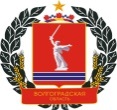 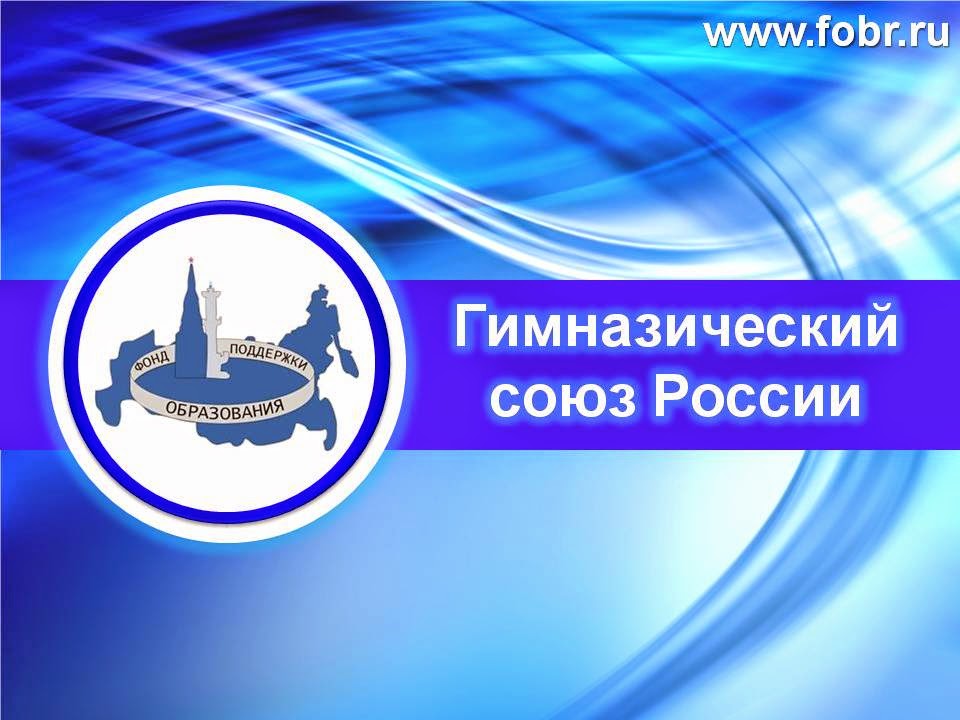 СПАСИБО ЗА ВНИМАНИЕ!
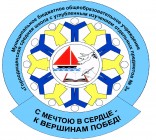 Приглашаем 
к сотрудничеству:

Адрес: Волгоградская область, 
            р.п. Городище, ул. Новоселовская, 5
Телефон: 8(84468) 3-46-50
E-mail: gor-school_3@mail.ru 
Адрес сайта: http://gor3.volgogradschool.ru
Директор: Зимарина Ольга Владимировна
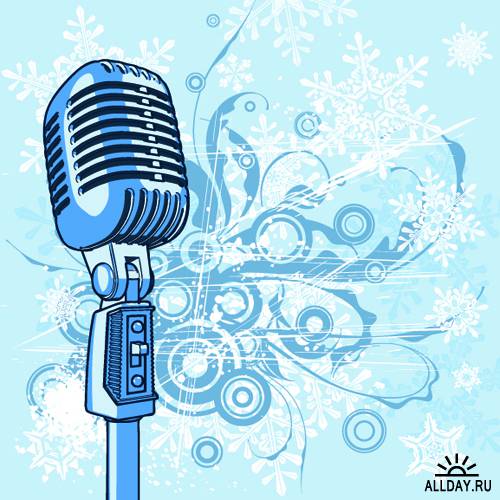 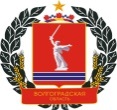